5G – a quick overview
Yaakov (J) Stein
February 2020
[Speaker Notes: When I say 5G what are the first things come to you mind ?]
Why 5G ?
5G is coming fast!
5G standardization was accelerated and proceeded at an unprecedented pace
Release 15 had an early drop completed Dec 2017 (a year earlier than originally planned)
	and the majority of the work was approved in June 2018
Release 16 will be frozen in March 2020 and completed by June 2020
WRC-19 approved 17.25 GHz of new spectrum in November 2019
	and the ongoing FCC auction has already surpassed $8B
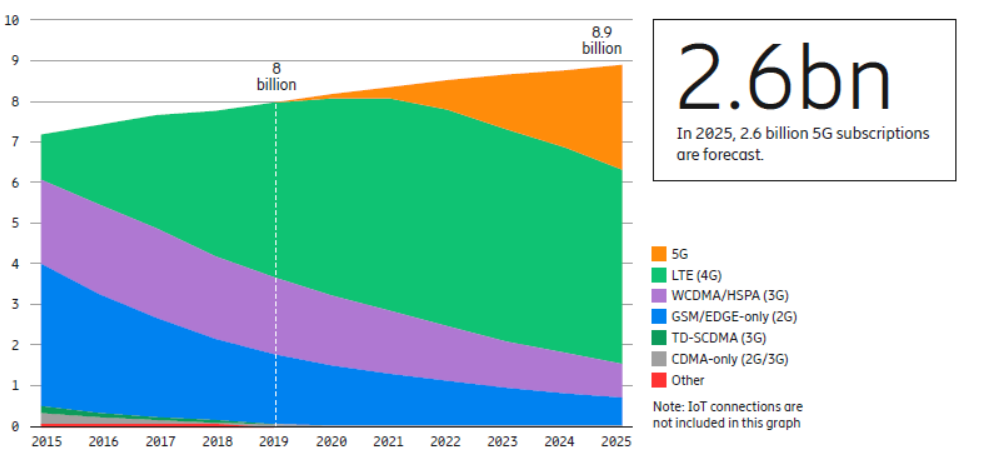 Source: Ericsson Mobility Report, Nov 2019
5G is already here!
>7000 deployments         >100 operators
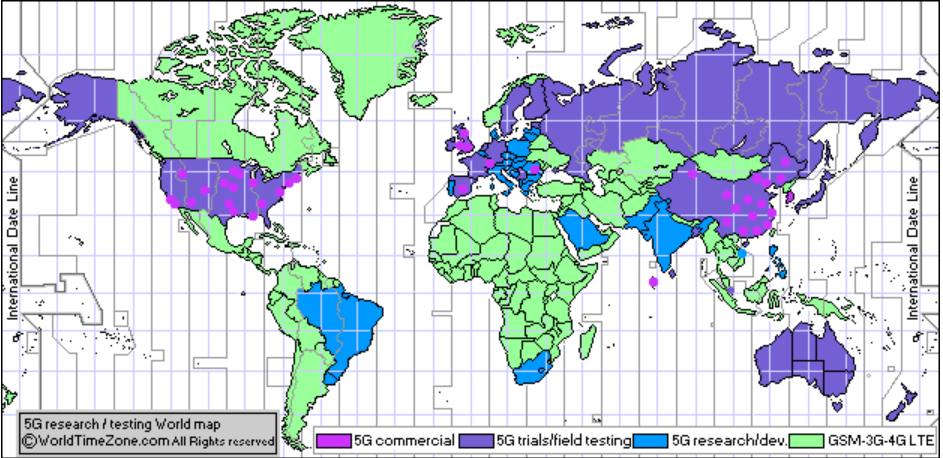 WorldTimeZone Dec 12, 2019
Generations of cellular technologies
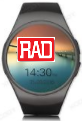 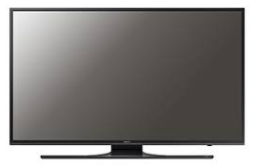 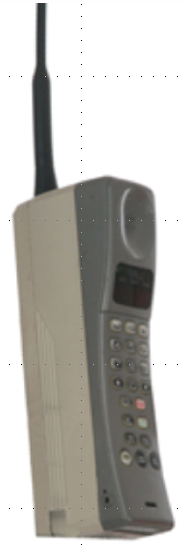 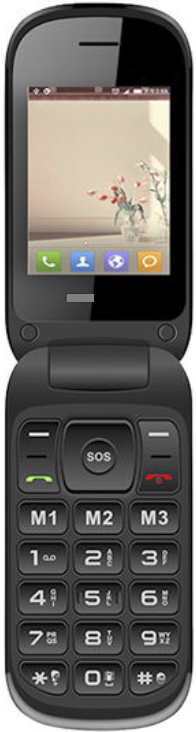 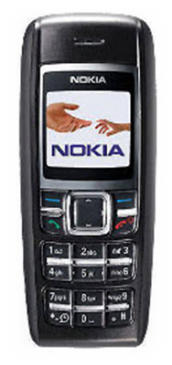 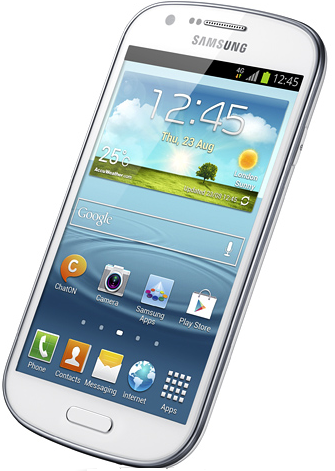 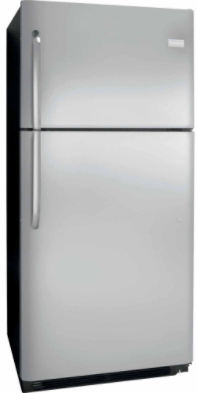 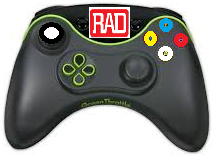 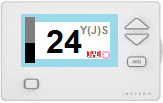 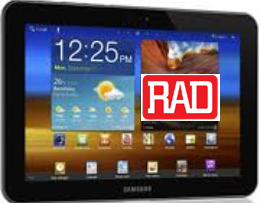 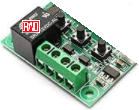 What’s wrong with 4G?
4G made possible:
fast Internet access
video reception and creation
apps relying on location and identity
always-on behavior
but suffers from numerous limitations:
for some applications: data-rate too low
for some applications: delay too high
too few simultaneous connections (insufficient density)
coverage too low / drop rate too high
weak (if any) QoS guarantees
price per bit too high (inefficient spectral use)
power consumption too high (and thus battery life too low)
poor support for new applications/markets (e.g., IoT, AR/VR, connected cars)
no support for new mobility requirements (mobile hot spots, high speed) 
insufficient security/privacy
5G is designed                      to address 4G limitations
Verticals
Unlike earlier generations
	which were designed for general purpose connectivity 	
	without considering requirements for specific use cases
initial 5G work focused on vertical markets of interest, such as
●   fixed and mobile broadband	 		●  entertainment and gaming
●   AR/VR					●  wearables
●   first responders				●  critical infrastructure
●   smart city 					●  smart utilities
●   automotive (V2X)				●  mass transit
●   e-health 					●  e-government
Industry 4.0 (incl. industrial robots)			●  agriculture
and collected specific requirements for each
Requirements were found to fall into 3 main categories
●   eMBB enhanced mobile (or fixed wireless) broadband
●   URLLC ultra-reliable and low latency communications
●   mMTC (AKA mIoT) massive machine type communications
5G usage categories
eMBB
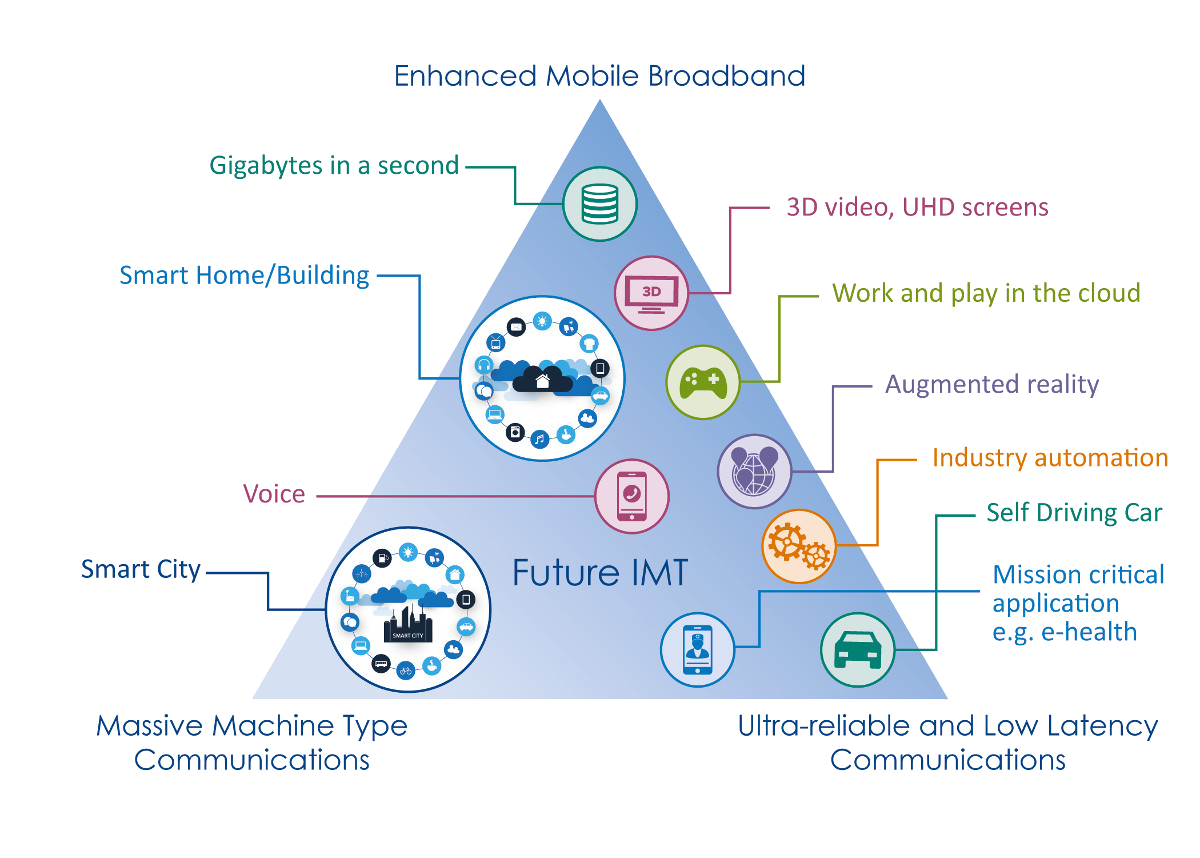 10 Gbps, 10 Mbps/m2
from M.2083.0
1 Million / km2
1 ms, 5 nines
mMTC
(MIoT)
URLLC
IMT-2020 goals
ITU-R published M.2083.0
IMT Vision – Framework and overall objectives 
of the future development of IMT 
for 2020 and beyond 	
which defined performance targets for 5G
	that are 10 to 100 times more than 4G : 
Peak data rate (up to 20 Gbps/device)  
User experienced data rate (100 Mbps/device)  
Latency (as low as 1 ms)
Mobility (500 km/h and seamless transfer)
Connection density (1 million devices/km2)
Energy efficiency (1/100 Joule/bit for both air interface and network)
Spectrum efficiency (3 times the bps/Hz of LTE-A)
Area traffic capacity (10 Mbps/m2)
However, it is recognized that it may not be possible (or needed)
	to attain all of these at the same time
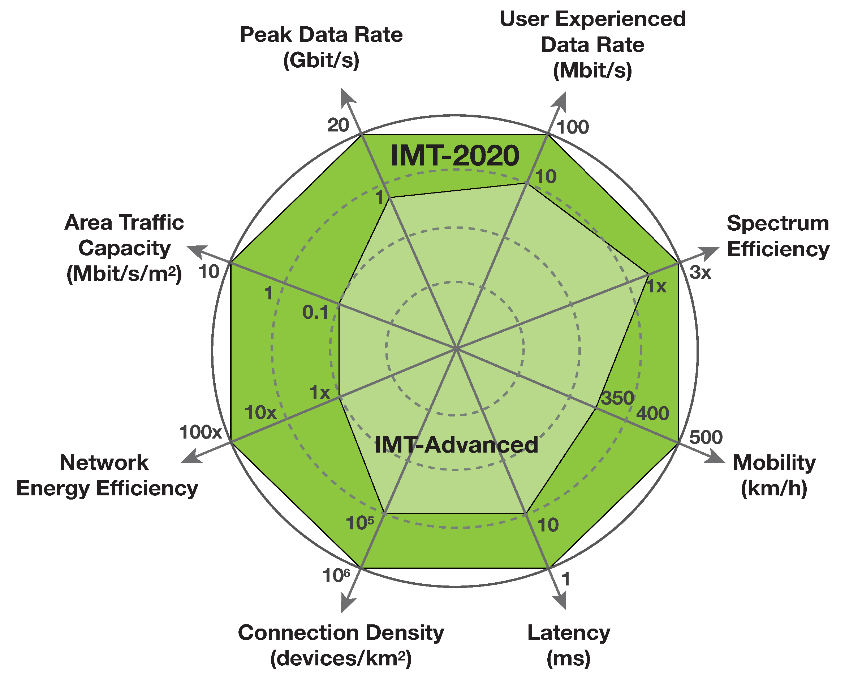 Business services
UPF
gNB
AMF
Due to LTE’s limited data-rates and availability
	until now mobile-only operators could not provide profitable business services 
		which typically require fiber or symmetric DSL
With 5G, business sites can be connected to the feature-rich 5G core using 
5G NR - Fixed Wireless Access (fixed, since CPE isn’t mobile!)
Fiber using the Access Gateway Function (being defined by 3GPP and BBF)
VNFs
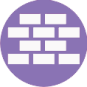 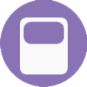 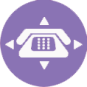 Core DC
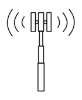 LAN
Mobile Core
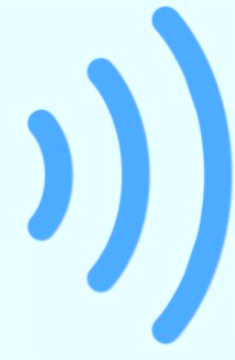 FWA
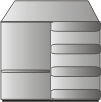 5G Cellular CPE
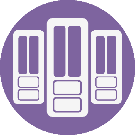 Customer Sites
Internet
Content/Apps
Local
Network
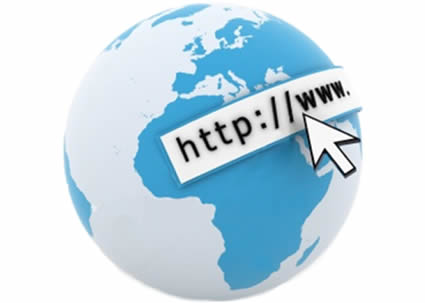 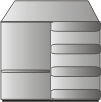 Data Network
Fiber
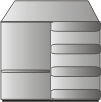 AGF
5G Fiber CPE
From 4G to 5G
5G changes all cellular segments
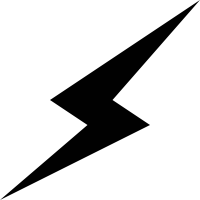 FDMA, TDMA, CDMA, NR
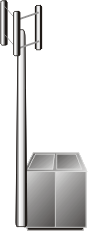 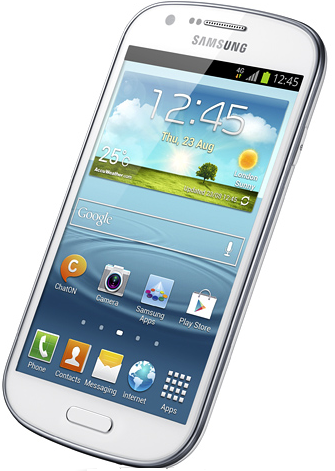 Radio Access Network
(backhauling)
GRAN, GERAN, UTRAN, E-UTRAN, 
NextGen (R)AN
Air Interface(s)
User Equipment
Base Station
BTS, NB, eNB, gNB
core network
NSS, UMTS core, EPC, 5GC
other networks
How does 5G attain higher speed?
Air interface 
NR more efficient (factor of 3 improvement)
wider spectral bands (100 MHz, 1GHz), which requires 
new RF bands (sub-1GHz, mmWave: 24/28 GHz, 30-90GHz) 
use of licensed/unlicensed  unshared/shared spectrum
smaller cells and densification 
Massive (16 or more, up to 256) MIMO
< 6 GHz use multipath for spatial mux and multiuser MIMO
> 6 GHz use coherent beamforming (personal cells)
RAN
functional split options – split 2 and 7.2 standardized
upgrade backhauling from 1Gbps to 10Gbps to 100Gbps
25 GbE (802.3by), 1-lane 50 GbE (802.3cd), NG 100/200/400 GbE (802.3bs)
FlexE bonding
R15 operating bands
FR1 (< 6GHz)								






FR2 (>6GHz)
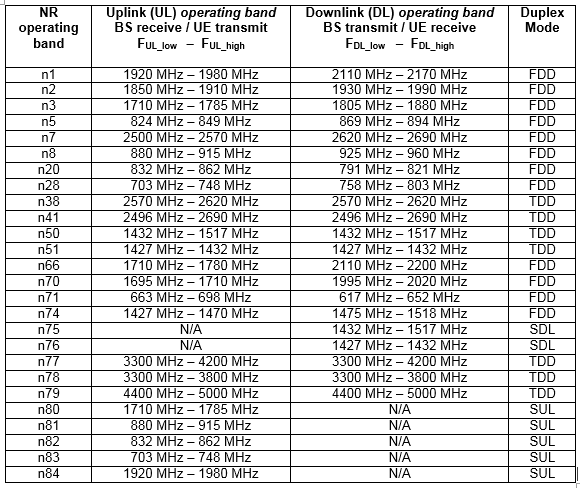 WRC-19 Sharm El-Skeikh  Nov 2019
	expanded RF bands available for 5G 			from 1.9 GHz to 17.25 GHz
New bands:
24.25-27.5 GHz
37-43.5 GHz
45.5-47 GHz
47.2-48.2 GHz
66-71 GHz

Additional bands will be considered for WRC-23
	including low and mid frequencies
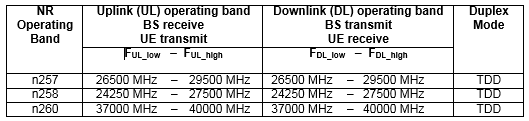 How does 5G attain lower latencies?
Air interface 
more flexible frame structure
self contained integrated subframe 
RAN
Software Defined Networking or Segment Routing
Network Functions Virtualization
Mobile Edge Computing (moving functionality closer to UE) 
Time Sensitive Networking / Deterministic Networking
IEEE 802.1CM for Ethernet fronthaul 
IEEE 802.1Qbv scheduled traffic enhancements
IEEE 802.1Qbu frame pre-emption
IETF DetNet (Deterministic Networking) for IP
Network slicing
Network slicing
5G must support coexistence of traffic with wildly diverging requirements 
It can’t necessarily reach all of its goals simultaneously, but it doesn’t have to
For example:
enhanced mobile broadband
needs high data rates
doesn’t need very low latency
massive IoT
needs high connection density
doesn’t need high data rates
5G uses network slicing to satisfy these widely divergent needs
Network slices are dynamically established strong-isolated networks
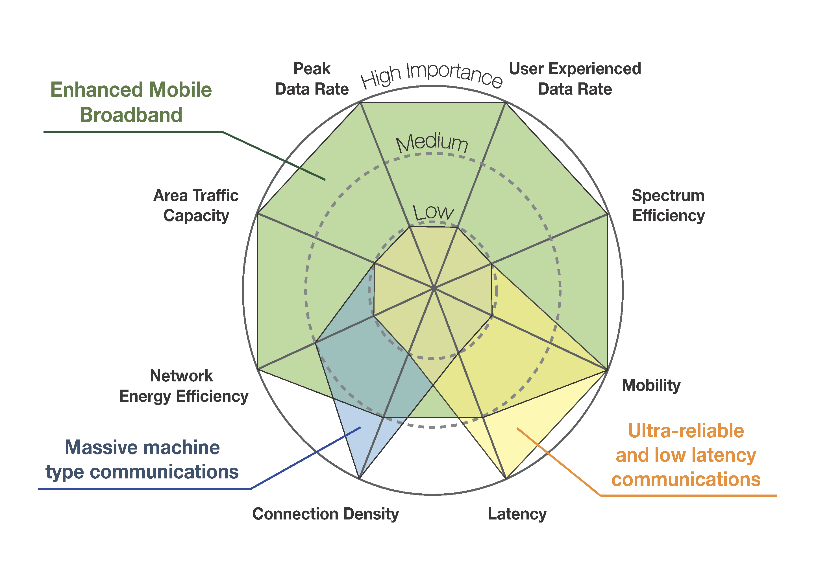 Network slicing
5G can support coexistence of traffic with wildly diverging requirements 
	by using network slicing in the air interface, xhaul, and core
on-demand (i.e., dynamic) assignment of networking/computational resources
bandwidth, forwarding tables, processing capacity, etc.
each slice acts as an end-to-end independent network
resources can be physical or virtual, but 
each slice acts as a strongly isolated network or cloud
isolation of management, security, and performance
3GPP defines a slice by
Slice/Service type (SST) expected slice behaviour (features and services)
3 types mandated, but many other types possible
for example, MVNOs, specific enterprises, etc.

Slice Differentiator (SD) to differentiate between different slices of the same Slice/Service type
How does 5G support new applications?
New cloud-based Service Based Architecture core
SDN/SR, NFV and network slicing
Network Functions and exposure functions (NRF, NEF)
client/server with RESTful interfaces (CRUD operations)
Application Functions
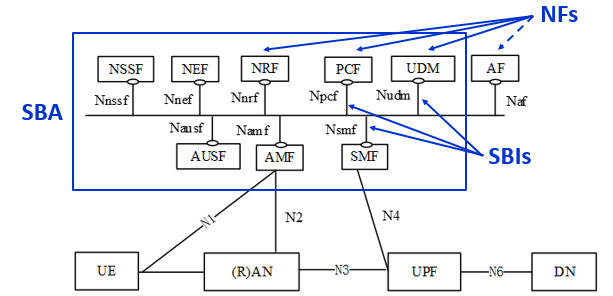 How do we get there from here?
Initial 5G deployments focus on eMBB
	and simply locate a gNB next to existing eNB (“deployment option 3”)
In order to facilitate this first stage	3GPP defined Non StandAlone (NSA)
	i.e., 5G supported by the existing 4G infrastructure (E-UTRAN, EPC)
	and thus not delivering all 5G’s potential
3GPP has also defined 3 StandAlone options
The obvious two are pure SA 4G (option 1) and 5G (option 2)
For the distant future there is option 5 for supporting legacy phones
	with a 4G LTE air interface connecting to a 5G core
5GC
EPC
5GC
4G data
Option 2
Option 5
Option 1
4G ctrl
ng-eNB
eNB
gNb
LTE
NR
5G data
LTE
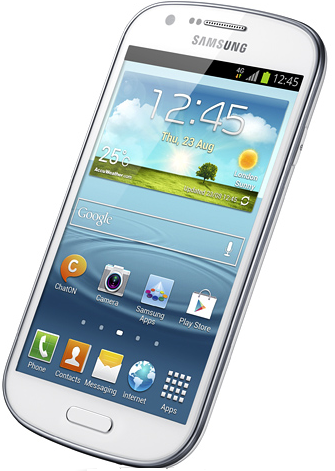 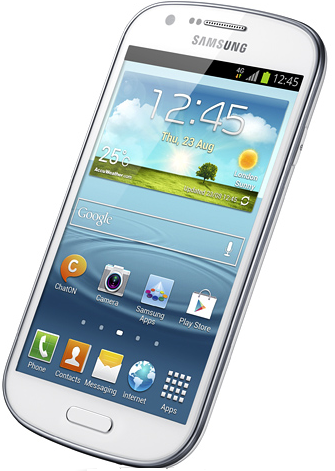 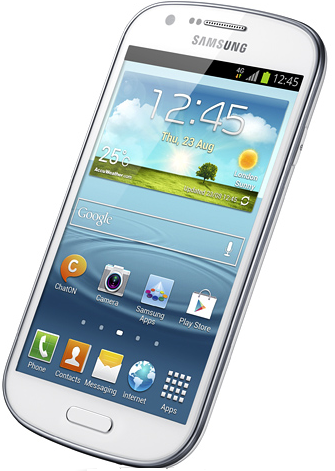 5G ctrl
Option(s) 3
The most important NSA option in the near term is called option 3
	which assumes installation of a gNB (to gain the advantages of NR)
	but does not (yet) upgrade the core to 5GC
	and so provides higher data rates but not full 5G capabilities 
This will enable fast deployment of gNBs for eMBB
In option 3 there is no direct connection between gNB and EPC
	user and control data flow through the eNB via X2-U and X2-C interfaces
In option 3A there is an S1-U connection from gNB to EPC (but no X2-U)
Option 3X has both X2 and S1 to enable load balancing
EPC
EPC
EPC
Option 3A
Option 3X
Option 3
4G data
4G ctrl
eNB
gNB
eNB
gNB
eNB
gNB
5G data
LTE
LTE
LTE
NR
NR
NR
5G ctrl
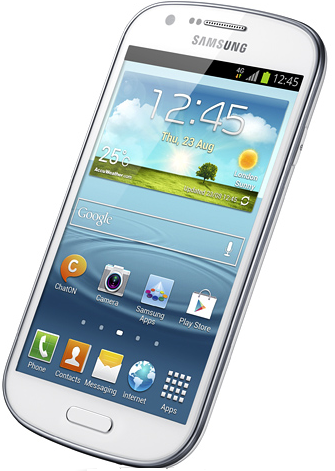 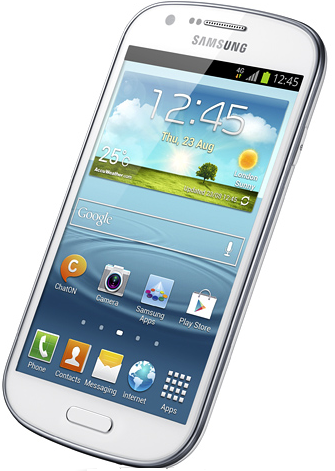 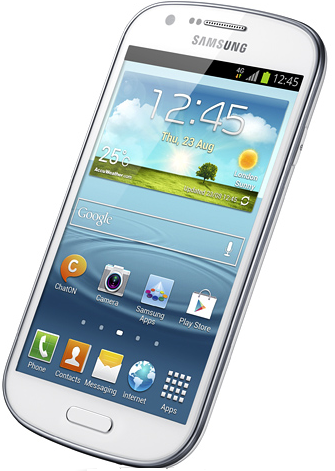 Other options
For the distant future there are options 4 and 7 
	which only have a 5G core (no EPC)
	but support 4G legacy UEs via upgraded ng-eNBs
In option 4 gNB is the master and ng-eNB connects via Xn interface
In option 7 ng-eNB is the master and gNB connects via Xn interface
These too have variations (4, 4A, 7, 7A, and 7X)
Options 4
Options 7
5GC
5GC
4A only
7A and 7X
4G data
7A,7X
4 only
ng-eNB
gNB
ng-eNB
gNB
4G ctrl
NR
LTE
NR
LTE
5G data
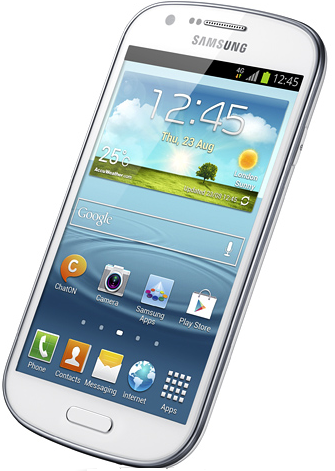 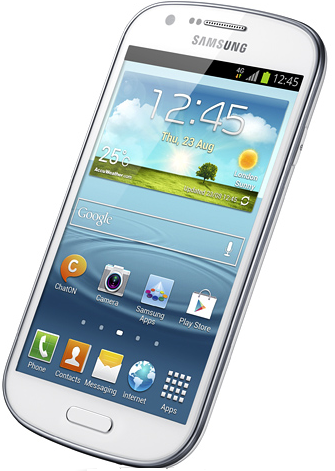 5G ctrl
5G Radio Access Network
Splitting up the RAN
In 3G the RAN was a pure backhaul network 


In 4G this changed in 2 ways 
the X2 interface interconnected eNBs (at least logically)

fronthaul (CPRI)



In 5G this changes more drastically
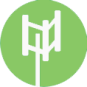 NB
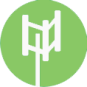 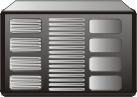 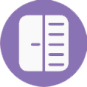 NB
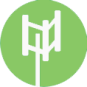 MSC/SGSN
RNC
NB
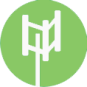 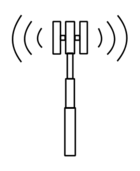 NB
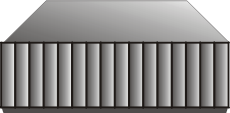 backhaul
fronthaul
CORE
RH
BBU
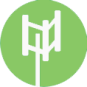 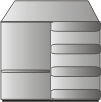 eNB
S1
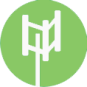 eNB
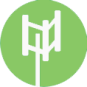 eNB
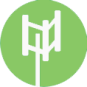 X2
eNB
[Speaker Notes: What’s the problem?]
5G RAN Functional Splits
Option
1
Option
2
Option
5
Option
6
Option
8
Option
3
Option
4
Bandwidth PHY dependent
Bandwidth increases with user traffic
Latency tolerance increases
Options
7.x
RRC
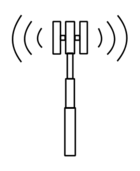 L1
L3
L2
↓
A/D
Low-
MAC
High-
RLC
High-
PHY
Low-
PHY
Low-RLC
High-
MAC
PDCP
Data
CU
RU
DU
ORAN
 split
CoMP
HARQ
3GPP
 split
conventional
fronthauling
conventional
backhauling
xHauling
Decomposed base station transceiver
PHY – Physical layer processing
MAC – Medium Access Control 
RLC – Radio Link Control
PDCP – Packet Data Convergence Protocol
Network based control functionality
RRC – Radio Resource Control
LTE uses splits 1 and 8
3GPP has standardized split 2 (CU/DU split)
ORAN has developed split 7.2 (RU/DU split)
[Speaker Notes: To enable resource sharing and delay reduction
   we can do some portion of the L1/L2/L3 processing locally
For example, after the FFT we only need active subcarriers, < 50%]
Units and interfaces
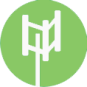 Using intermediate split options decomposes the BBU into
Central Unit     
Distributed Unit
Radio Unit





Possible decompositions:
RU+DU+CU  		(no splits)
RU+DU   –   CU	(one split)
RU   –   DU+CU	(one split)
RU   –   DU   –   CU 	(two splits!)
RU
F2
fronthaul
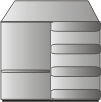 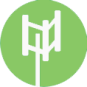 DU
F1
midhaul
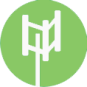 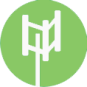 NG
backhaul
RU
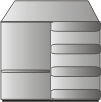 5GC
F1
midhaul
F2
fronthaul
CU
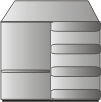 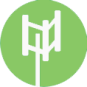 DU
RU
RU
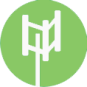 RU
RU
Why split 2 and not 1?
Why did 3GPP prefer to standardize split 2 over conventional backhaul ?
DU close to antenna handles time critical functionalities 
scheduling 
retransmission
Many DUs but few CUs 
reduces cost
facilitates densification
simplifies management 
increases security
Centralized CU handles pool-able functionalities
enables hoteling and use of resources in the cloud
since PDCP and Xn interfaces are in the CU
end-end encryption (terminated in PDCP in CU)
minimal in-network connectivity  
optimized dual connectivity (delay-less CoMP) and handoff
Why 7.2 and not 8 (CPRI)?
Why did ORAN prefer 7.2 over conventional (CPRI) fronthaul ?
Split 7.2 is a packet interface
	which can be transported using eCPRI over Ethernet links
Conventional fronthaul data rates become impractical for 5G
	and while split 7.2 still represents the air interface (not user traffic)
		its data-rate scales with actual usage, not only with system bandwidth!
While 4G had system bandwidths up to 20MHz 
	5G has more options
for RF bands under 6 GHz
5, 10, 15, 20, 25, 30, 40, 50, 60, 70, 80, 90, 100 MHz
for RF bands above 6GHz
50, 100, 200, 400 MHz (and higher rates will come later)
Bit-rate > 2   BW  Nbits/sample  Nsectors   NMIMO  (> due to overhead and coding)
with 400 MHz, 16 bits, 3 sectors, 16 MIMO this exceeds 614 Gbps !
The Low-PHY functionality is amenable to hardware
eCPRI
Traditional fronthaul (split 8) utilizes a proprietary Constant Bit Rate physical layer 
	such as the Common Public Radio Interface
other splits use packet interfaces, in particular split 7.x uses the evolved CPRI protocol
eCPRI runs over UDP/IP or directly over Ethernet (EtherType AEFE)
	between eCPRI Radio Equipment and an eCPRI Radio Equipment Controller
An eCPRI packet contains multiple eCPRI messages
	each consisting of a 4-byte eCPRI Common Header and a payload of up to 64K bytes
The payload contains user plane, OAM, control, and synchronization data
8 message types are defined:
0 	IQ Data (for split 8)
1 	Bit Sequence (for split 7.x)
2 	Real-Time Control Data (information on how to process the following message)
3 	Generic Data Transfer
4 	Remote Memory Access (read/write specific peer memory location)
5 	One-way Delay Measurement
6 	Remote Reset
7 	Event Indication
CRAN, CRAN, and vRAN
Already in 4G it sometimes made sense 
	to have one (remote) BBU serve many base-stations
The fronthaul links now need to be much longer (not at the base of the tower!)
	but processing mandates strict limits on the round-trip delay 
		and thus on the fronthauling distance (e.g., 20 km for LTE)
This architecture is called Centralized RAN (CRAN)
	and was first promoted by China Mobile in 2010
	in order to improve scaling of the world’s largest mobile network
Using  load-balancing/resilience techniques developed for cloud computing
	may allow a central site to service 100s of RRHs
This is called BBU Hoteling or Cloud RAN (also CRAN)
If we are already using cloud techniques
	we may implement at least some of the BBU functionality in software
	(e.g., packet processing, control functionality)
	running as virtual machines inside a Data Center
This architecture is called Virtualized RAN
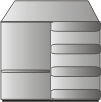 DU
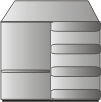 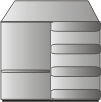 DU
CU
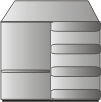 DU
Integrated Access Backhaul
Due to cell densification, fiber xHaul will be prohibitively expensive
Use of cellular bands/techniques for xHaul was introduced in R10 (LTE relaying)
	but becomes practical with 5G’s mmWave bands
IAB transports midhaul (F1) traffic over a QoS enabled, multi-hop IP network
Topology adaptation changes multi-hop path as needed 
Starting with R16 DU and MT may use same band (in-band IAB) 
with time, frequency, or space (multi-beam MIMO) multiplexing
UE – IAB node – IAB node –  …  – IAB donor
first IAB node terminates UE’s
HARQ for fast ARQ 
RLC for optimal scheduling 
IAB donor terminates UE’s PDCP and RRC
improved handoff decisions
hiding Dus in network from core improves security
each IAB node consists of DU and Mobile Termination, while the IAB donor consists of DU and CU
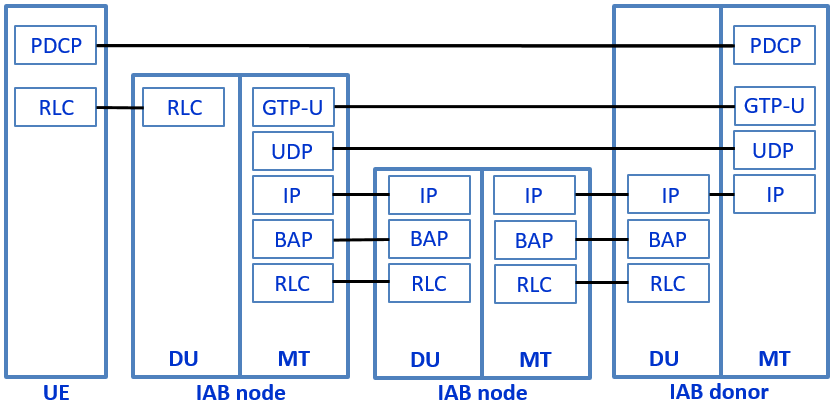 [Speaker Notes: Fiber installation in metro areas estimated at 100 K$ per km
BAP = Backhaul Adaptation Protocol]
Potential 5G RAN transport technologies
The 3 main challenges for the 5G transport segment are:
data-rate
latency
reliability (including very low Packet Loss Ratios)
Multiple transport innovations aid supporting 5G xHaul requirements
10GbE, XGS-PON, NG-PON2
but 10 Gbps is only satisfactory for initial 5G deployments
25 GbE (802.3by), 1-lane 50 GbE (802.3cd)
	100/200/400 GbE (802.3bs)
FlexE
Mobile (Multi-access) Edge Computing 
Synchronization (SyncE, IEEE 1588, DGM)
Network slicing
Time Sensitive Networking (and Deterministic Networking)
Frame Replication and Elimination (IEEE 802.1CB)
high data rates
low latency
ultra high reliability
Slicing, again
Slicing is not only about dynamically separating transport flows
The decomposition of the gNB and virtualized functions
	play an essential role in network slicing
A slice that requires a definitive response within a short time
	needs edge computation which is only possible after the PDCP in the CU
	and probably needs edge computation (MEC)
A slice that serves video can benefit from local breakout and CDN
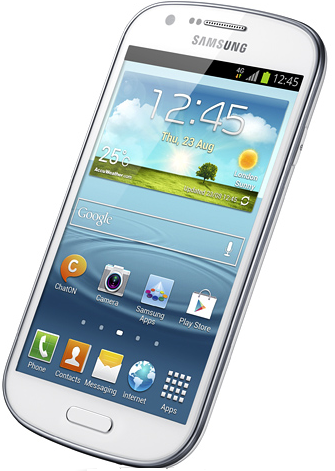 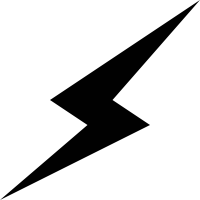 voice + browsing
AMF
DU
CU
other
networks
vFW
UPF
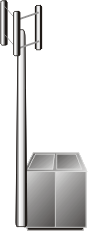 MEC
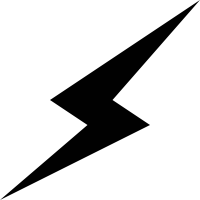 video
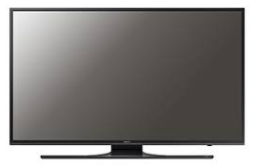 CDN
DU+CU
Video server
CORE
transport
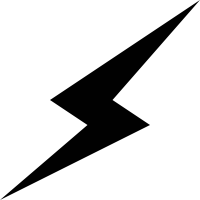 Massive IoT
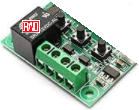 DU
CU
UPF
cloud
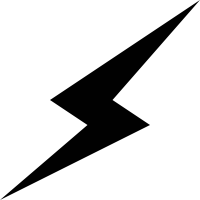 V2X
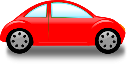 V2X AF
DU+CU
V2X server
Implementing slicing
Slicing must be end-to-end - both RAN and core network must support slicing
Slicing requires programmability, flexibility, and modularity 
	in order to create multiple virtual networks over a common network
Different slices can be labeled using VLAN ID, VXLAN, IPv6 flow label, DSCP
	but a slice is different from a separate physical network or a VPN
		because of dynamic set-up / release requirements 
			and separate management
SDN techniques (network softwarization) are used to achieve slicing
APIs provided to specify requirements
service definition may include NFV/MEC elements
particularly useful for ultra low latency cases 
use of global orchestrator 
for rapid yet highly optimized slice creation
SDN and NFV for 5G
Software Defined Networking  or  Segment Routing
	and 
Network Functions Virtualization  or
 	are widely considered to be essential technologies for 5G
Slicing depends on SDN to be dynamic, obey constraints, efficient, and end-to-end 
Mobile (Multi-access) Edge Computing depends on NFV to dynamic place functionality where needed

SDN advocates replacing standardized networking protocols
	with centralized software applications 
	that configure whitebox switches in the network
SR achieves SDN-like control over packet forwarding by adding routing information to packet headers
NFV advocates replacing hardware network elements 
	with software running on whitebox servers
	that may be housed in data-centers or POPs or cell-sites
Source routing is evil
The IP suite (RFCs) provides a mechanism called Source Routing
IPv4 source routing options (Loose SR, Strict SR)
IPv6 type 0 routing header extension (Rh0)
which inserts sequences of router addresses into packet headers
Yet there are major problems with source routing 
complicated processing for core routers
DoS attack – attacker forces packets to traverse selected routers, thus overloading them
amplified DoS attack – attacker forces packet to oscillate between 2 selected routers
infiltration attack – attacker bypasses ACLs by forwarding through a permitted waypoint
The IETF has not yet completely deprecated it
	but highly recommends that it be disabled 
Core Internet routers drop packets with options
(Linux kernels no longer process Source Routing)
Safe policy-based routing
But without Source Routing, how can we achieve policy based routing?
There are 2 alternatives
Software Defined Networking
SDN give the network administer full control over routing
	particular flows can be configured to traverse arbitrary paths
But SDN
requires relatively large architectural changes
risks attacks (and plain bugs) at control plane level
Segment routing is similar to Source Routing, but
	the path is specified by an ingress router, not by the source host
thus blocking Source Routing attacks (unless a router is compromised)
MPLS-based Segment Routing
MPLS forwards packets using a simple universal paradigm
	read ToS Label
	look up label in LFIB
	perform label stack operation (swap, push, pop) in NHLFE
forward packet according to NHLFE
In regular MPLS networks
most of the time the label stack operation is swap
pop is used by egress LERs and FRR
MPLS segment routing reuses the standard MPLS mechanism 
ingress LER inserts an entire stack of labels, one per hop
each LSR pops a label revealing the next hop
MPLS SR doesn’t require LDP or RSVP-TE (but extends the IGP)
MPLS Segment Routing example
C
2
egress LER
ingress LER
label = B
desired path
3
label = C
label = A
ToS
1
B
C
BoS
A
B
C
Ingress LER inserts label stack with 3 labels : A (ToS), B, C (BoS)
1st LSR reads A, pops label, forwards over link for A
2nd LSR reads B, pops label, forwards over link for B
3rd LSR reads C, pops label, forwards over link for C
Synchronization
Frequency and time accuracy requirements are defined 
	to assure efficient and proper functioning of the air interface
5G RAN timing requirements 
	are stricter, especially for fronthauling (which uses packet based eCPRI instead of CBR CPRI)
When distributing timing over packet networks for 5G using IEEE 1588, ITU defines
Enhanced Primary Reference (Time) Clock (ePRC, ePRTC)
Telecom Grand Master Clock (T-GM)
Telecom Boundary Clocks (T-BC) 
Telecom Slave Clocks (T-TSC)
ITU introduced two new T-BC accuracy levels for 5G - classes C and D  
Class A (up to 10 clocks, ±1.5µs E2E) 100 ns Time Error
Class B (up to 20 clocks, ±1.5µs E2E)  70 ns Time Error 
Class C (up to 20 clocks, ±130ns E2E) 30 ns filtered Time Error 
Class D (long chains, FlexE, FlexO) 5 ns filtered Time Error
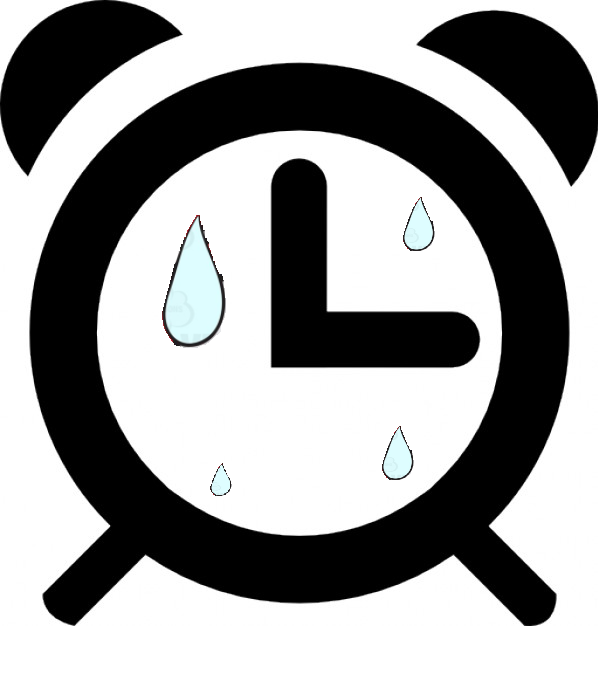 5G Core Network
Mobile core networks
Like all core networks, the mobile core handles transport of user data, with
very high data rates
relatively small number of network elements and links
relatively stable environment
Mobile core networks were originally circuit switched (SDH)
	but have migrated to packet switching
The mobile core network is more like a PSTN core than an Internet AS core since it supports:
voice traffic (at least until 4G)
user (not necessarily true end-user) management 
mobility management (tracking where users are)
user profile, home location
authentication and registration
billing (charging)
session management (call establishment, management and termination)
lawful interception (CALEA)
QoS (network neutrality may not be relevant for mobile)
Architectures from 3G to 5G
3G data the Nb+RNC connect to the SGSN and GGSN  
SGSN and GGSN handle both data and control
4G Nb+RNC were unified into the eNB 
eNB connects to S-GW and P-GW
Mobility management was separated 
4G CUPS (R14) separates into UPF and CPFs
S-GW-C and S-GW-U,   P-GW-C, P-GW-U
5G 
decomposes the MME into AMF and SMF
unifies all user plane functions (S-GW-U and P-GW-U) into the UPF
unifies S-GW-C, P-GW-U and MME session management into SMF
reorganizes functions as micro-services
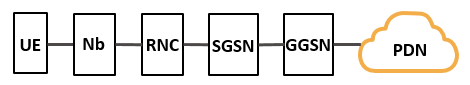 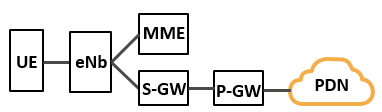 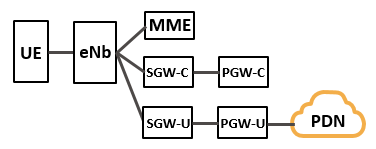 Upgrading the core
5G service and network requirements 
	necessitate a fundamental change to the core architecture
Some 4G network cores presently support 10s of millions of subscribers
	5GC will need to support many more subscribers and sessions
The only technology proven to scale up to such sizes is cloud computing
3GPP has defined a new 5G Core architecture 
	that uses a cloud-native Service Based Architecture (SBA) 
	with modular Network Functions instead of Network Elements (boxes)
NFs can be hardware or (virtual) software – even VMs in a cloud
NFs are more atomic for improved scaling
NFs in control plane enable authorized functions to directly access services
reference points are defined between NFs, not Network Elements
single interface to NF rather than interface between every two NFs
use of Representational State Transfer (stateless, client-server, with CRUD operations) principles
Simplified 5G core – SBA
The new core’s Service Based Architecture is based on Network Functions – not Network Elements (boxes)
NF can be hardware or (virtual) software – even software hosted in the cloud
core NFs can be located anywhere – even near the antenna
to enable scaling, core NFs are designed as micro-services connected using function chaining
the core utilizes a unified database and single authentication server
The core NFs are interconnected via a logical bus (every NF can communicate with every other NF)
	and the Network Repository Function allows every NF to discover the services offered by other NFs
SBA
NFs
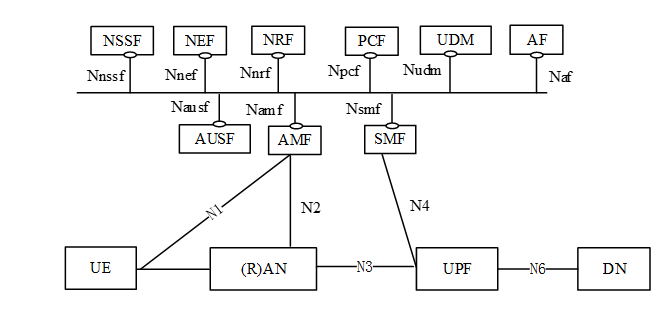 SBIs
UPF
The User Plane Function performs all the user plane functions 
	handled in 4G by S-GW, P-GW, and TDF, including:
anchor for mobility
connection to external data networks (e.g., Internet)
optionally Firewall and Network Address Translation (NAT) functions
packet queuing
packet routing and forwarding
packet inspection (optionally DPI), classification, QoS handling 
policy enforcement
packet marking
lawful intercept
traffic usage statistics collection and reporting
IPv4 ARP and IPv6 neighbor solicitation
AMF and SMF
The 4G MME has 2 distinguishable functions
access/mobility management
session management
A single RRC message usually performs both access and session attaches!
But a single UE can simultaneously participate in multiple sessions
In 5G the access/mobility and session management are separated into micro-services
the AMF performs the access and mobility functions
	that were handled by the 4G MME, S-GW-C and P-GW-C
the SMF performs the session management functions 
	that were handled by the 4G MME, SGW-C, and PGW-C
The AMF and SMF are stateless, but often need access to state information
For this purpose there is a secure and resilient Unified Data Management function
	that provides data storage, e.g., the UE’s subscription data (like 3G HLR and 4G HSS)
The Authentication Server Function performs authentication based on keys stored in the UDM
Slicing, yet again
A single UE can participate in more than one slice
Each UE is served by a single AMF 
	but each slice from a UE has its own SMF and UPF











The AMF can use a Network Slice Selection Function to select the needed network slices
	based on Network Slice Selection Assistance Information from the UE
AMF
SMF
UPF
DN
UE
UPF
DN
SMF
AFs and capability exposure
In order to enable new service types and integrate with vertical industries
	5G core functionalities will be made available to 3rd parties, including
application service providers
value added service providers
end-users (vehicles, factories, smart cities, etc.)
5G learned from MEC the importance of capability exposure
	and defined the Network Exposure Function
		which is similar to the core’s own NRF
The NEF, like MEC’s Mobile Edge Platform, can be queried via an API 
	to discover available services
Capability exposure is a very common feature of web-based services
	and the modern way of providing such services is via RESTful APIs
The End